Enseigner l’histoire et la  géographie autrement
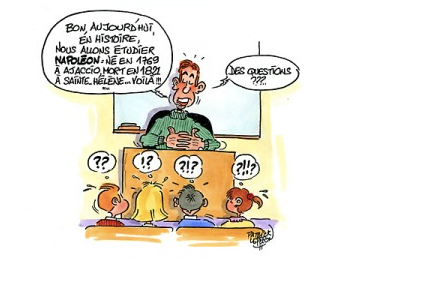 1
Quelques idées reçues sur l’apprentissage et la manière d’apprendre …
Visuels et auditifs……………. sont en fait complémentaires 



Intelligences multiples…….. l’apprentissage fonctionne 									pour tous de la même façon 



« digital natives »…………….l’usage du numérique n’est 									pas inné
2
Les apports récents de la recherche,
notamment des neurosciences
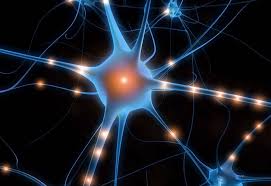 3
Mémoire et apprentissage sont étroitement liés:
Pour être durablement intégrée, une information doit suivre plusieurs phases:
réception,
reconnaissance,
consolidation

La phase de consolidation nécessite:
- reprise 
- répétitions organisées dans le temps
4
Les gestes professionnels des professeurs : un objet de recherche
5
Faire cours,c’est faire plein de choses à la fois !
Dans ses travaux,  de Dominique Bucheton distingue :

Les gestes de tissage 

Les gestes d’étayage 

Les gestes de pilotage

Les gestes d’atmosphère
6
D’autres travaux de chercheurs
Roland Goigoux, notamment en ce qui concerne l’apprentissage de la lecture et de l’écriture

Michel Grangeat, qui propose de distinguer sept étapes qui maximisent l’impact des professeurs sur les apprentissages

les conférences de consensus
		Sur la lecture 
		Sur la différenciation
7
Quelques ressources
Conférences de Jan Luc Berthier 
http://lachepaslecole.ac-versailles.fr/Conference-Les-neurosciences-au-service-de-la-pedagogie

http://video.crdp.ac-versailles.fr/webtv/1200/1265_berthier.mp4

Michel Grangeat
http://webcom.upmf-grenoble.fr/sciedu/grangeat/Formations.html

IFÉ – Institut français de l’Éducation http://ife.ens-lyon.fr/ife 

CNESCO -  conférences sur les pratiques de lecture et la différenciation 

Enseigner plus explicitement (DGESCO) : http://cpc.cx/ini
8